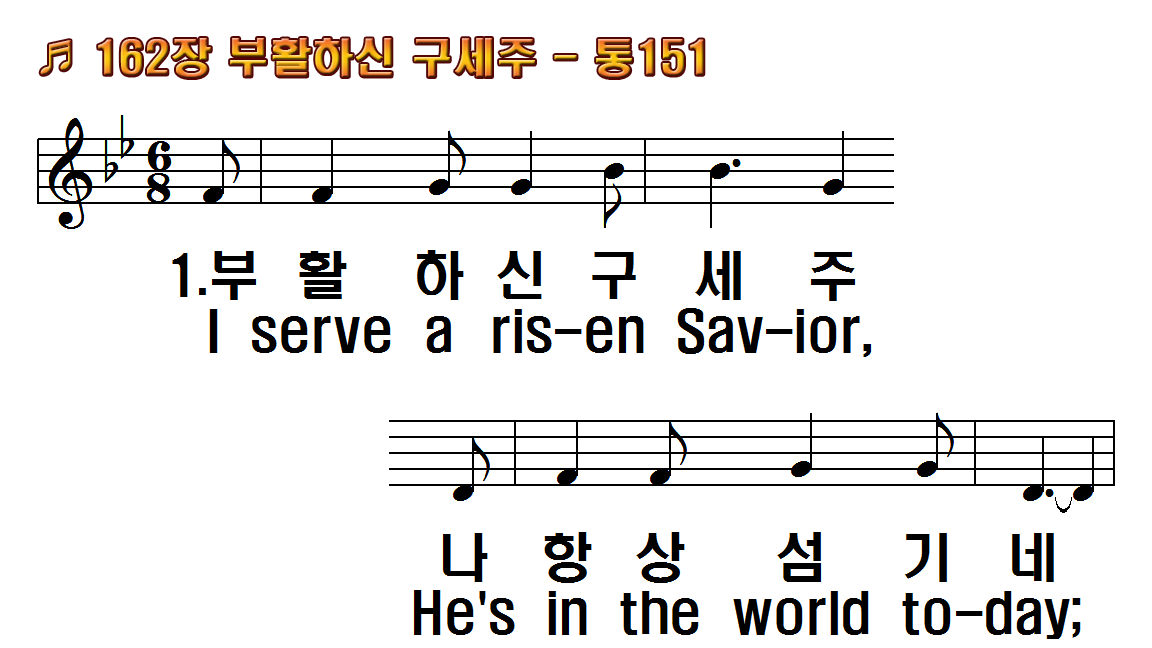 1.부활하신 구세주 나 항상
2.온 세상 살펴보니 주 사랑
3.주 믿는 성도들아 다 기쁜
후.예수 예수 늘 살아계셔서
1.I serve a risen Savior,
2.In all the world around me
3.Rejoice, rejoice, O Christian,
R.He lives, He lives, Christ
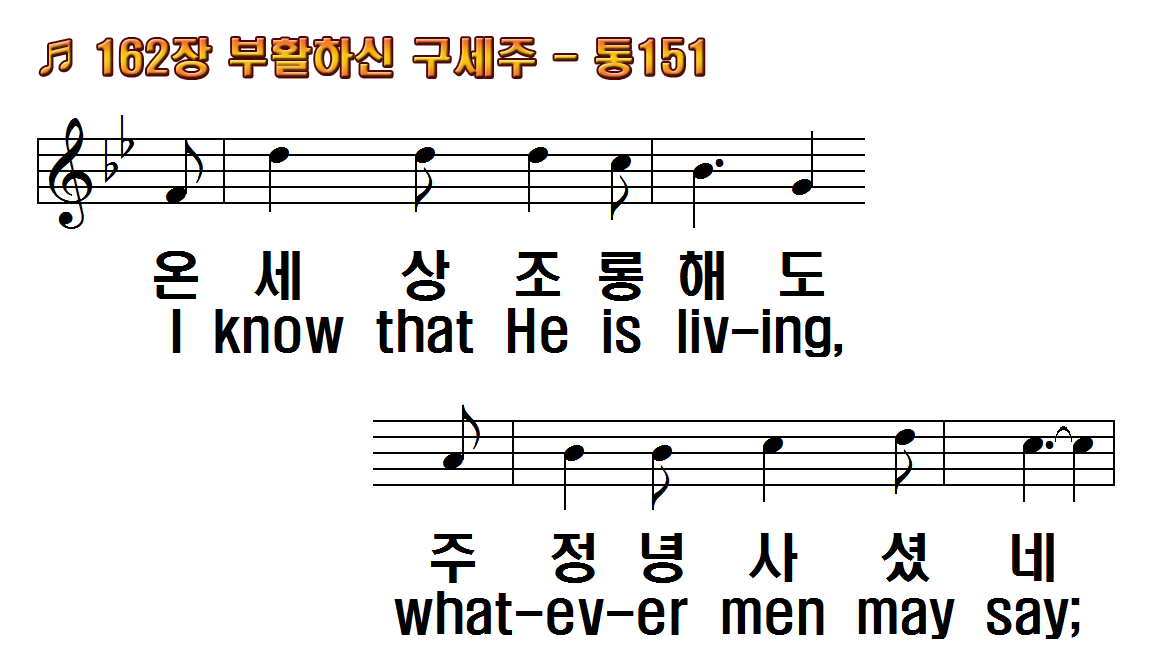 1.부활하신 구세주 나 항상
2.온 세상 살펴보니 주 사랑
3.주 믿는 성도들아 다 기쁜
후.예수 예수 늘 살아계셔서
1.I serve a risen Savior,
2.In all the world around me
3.Rejoice, rejoice, O Christian,
R.He lives, He lives, Christ
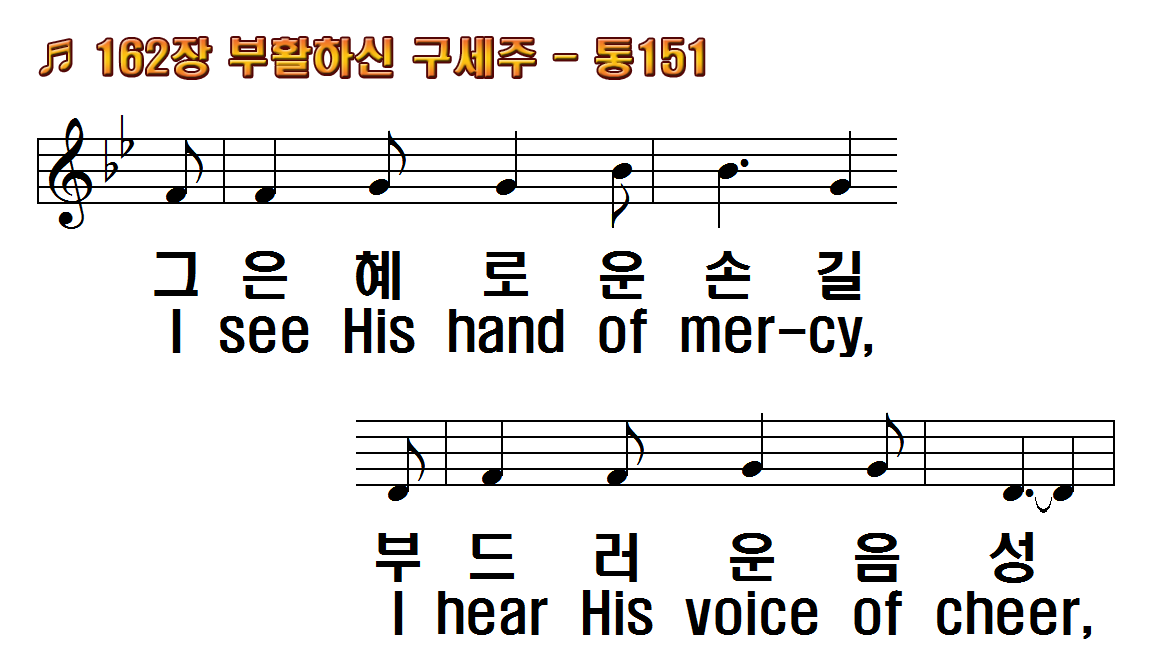 1.부활하신 구세주 나 항상
2.온 세상 살펴보니 주 사랑
3.주 믿는 성도들아 다 기쁜
후.예수 예수 늘 살아계셔서
1.I serve a risen Savior,
2.In all the world around me
3.Rejoice, rejoice, O Christian,
R.He lives, He lives, Christ
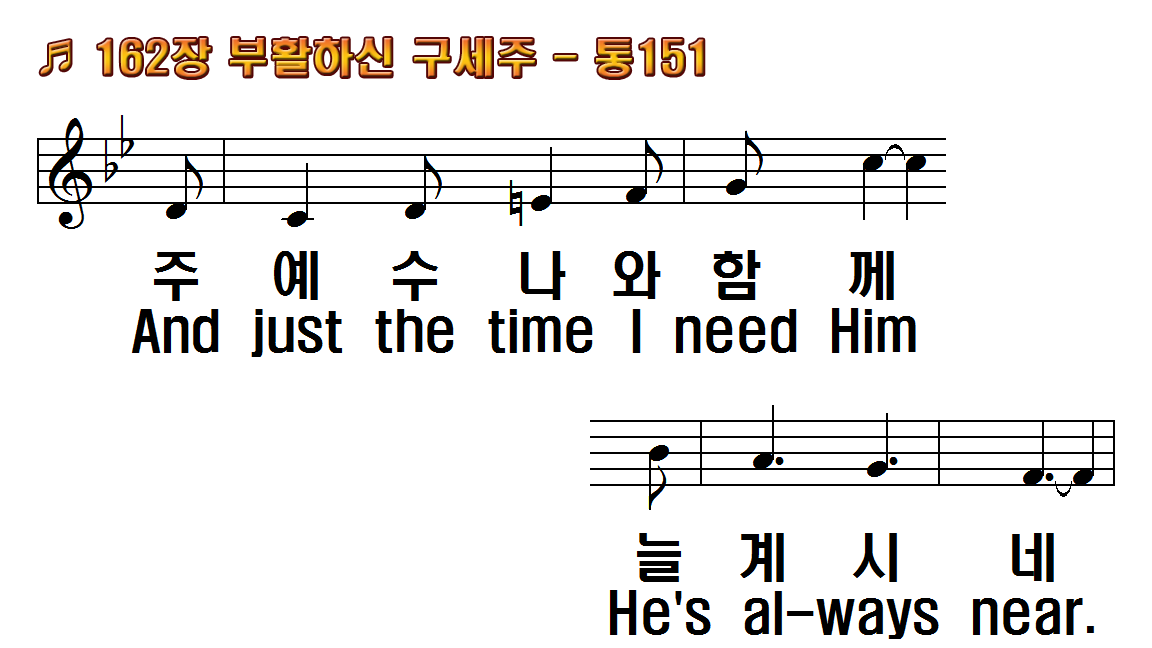 1.부활하신 구세주 나 항상
2.온 세상 살펴보니 주 사랑
3.주 믿는 성도들아 다 기쁜
후.예수 예수 늘 살아계셔서
1.I serve a risen Savior,
2.In all the world around me
3.Rejoice, rejoice, O Christian,
R.He lives, He lives, Christ
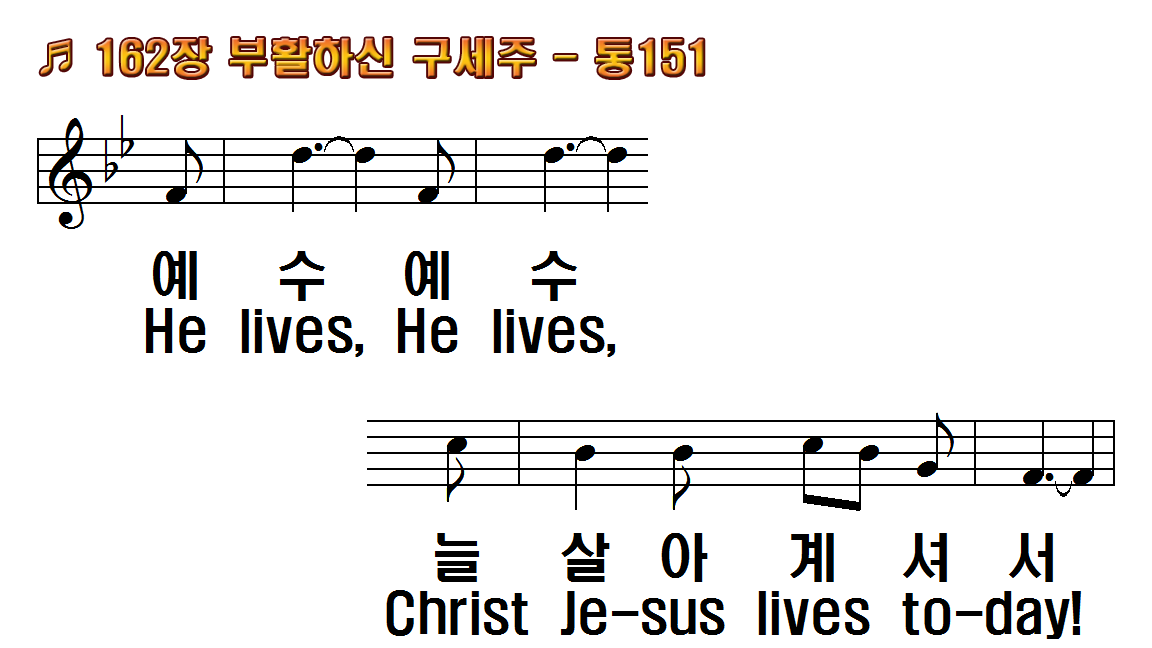 1.부활하신 구세주 나 항상
2.온 세상 살펴보니 주 사랑
3.주 믿는 성도들아 다 기쁜
후.예수 예수 늘 살아계셔서
1.I serve a risen Savior,
2.In all the world around me
3.Rejoice, rejoice, O Christian,
R.He lives, He lives, Christ
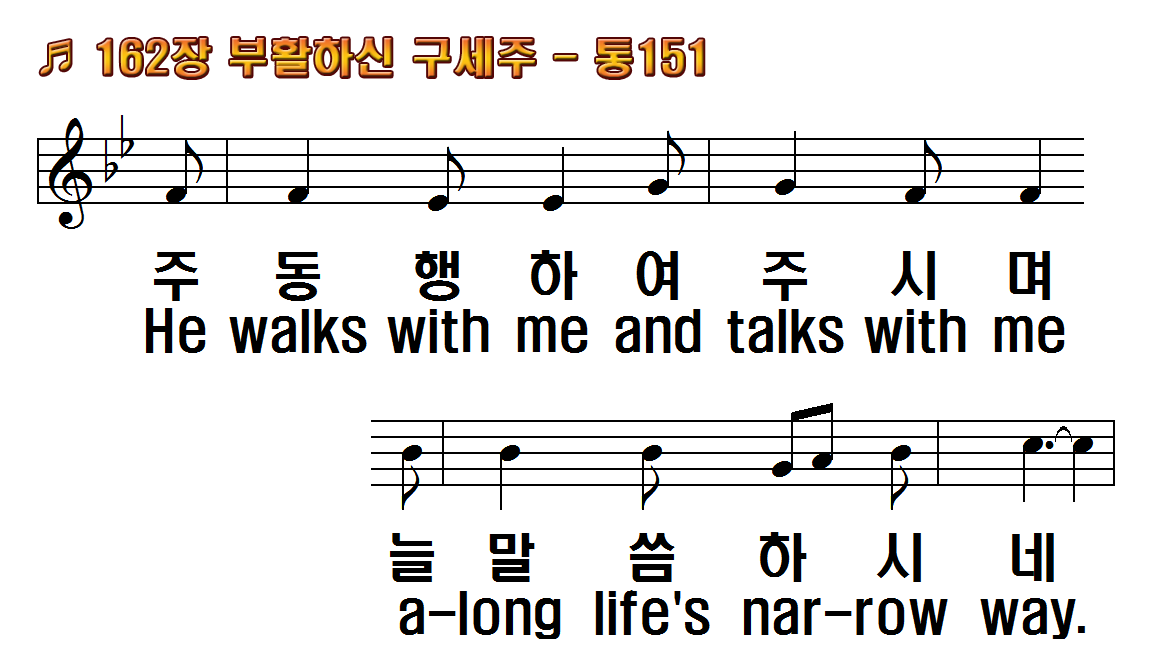 1.부활하신 구세주 나 항상
2.온 세상 살펴보니 주 사랑
3.주 믿는 성도들아 다 기쁜
후.예수 예수 늘 살아계셔서
1.I serve a risen Savior,
2.In all the world around me
3.Rejoice, rejoice, O Christian,
R.He lives, He lives, Christ
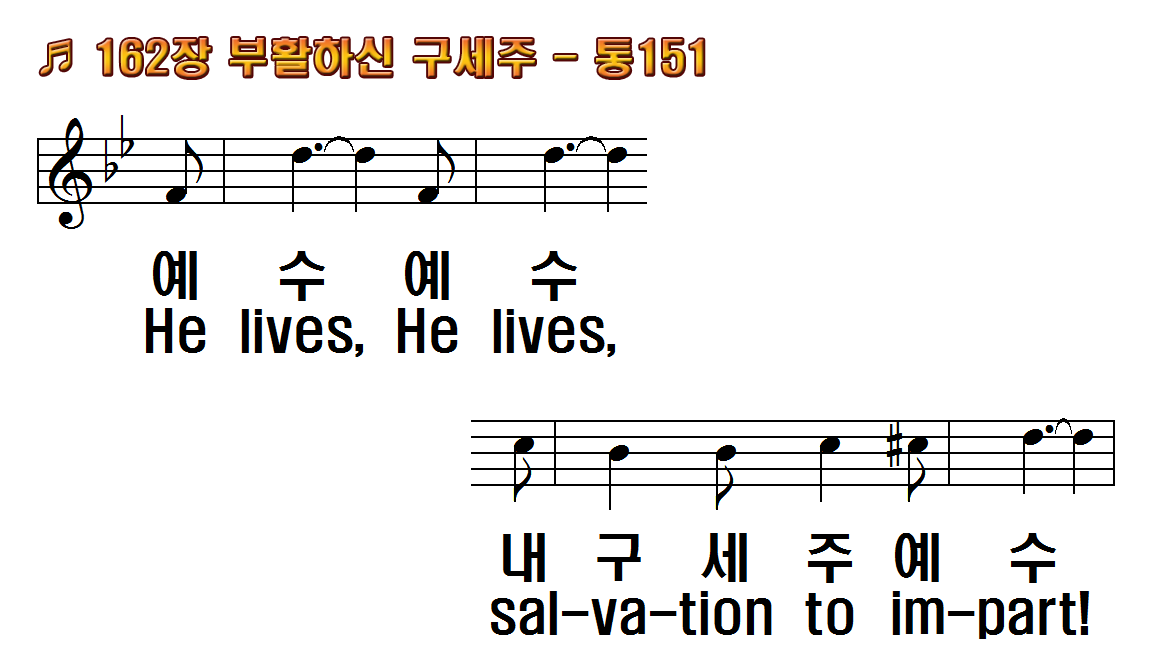 1.부활하신 구세주 나 항상
2.온 세상 살펴보니 주 사랑
3.주 믿는 성도들아 다 기쁜
후.예수 예수 늘 살아계셔서
1.I serve a risen Savior,
2.In all the world around me
3.Rejoice, rejoice, O Christian,
R.He lives, He lives, Christ
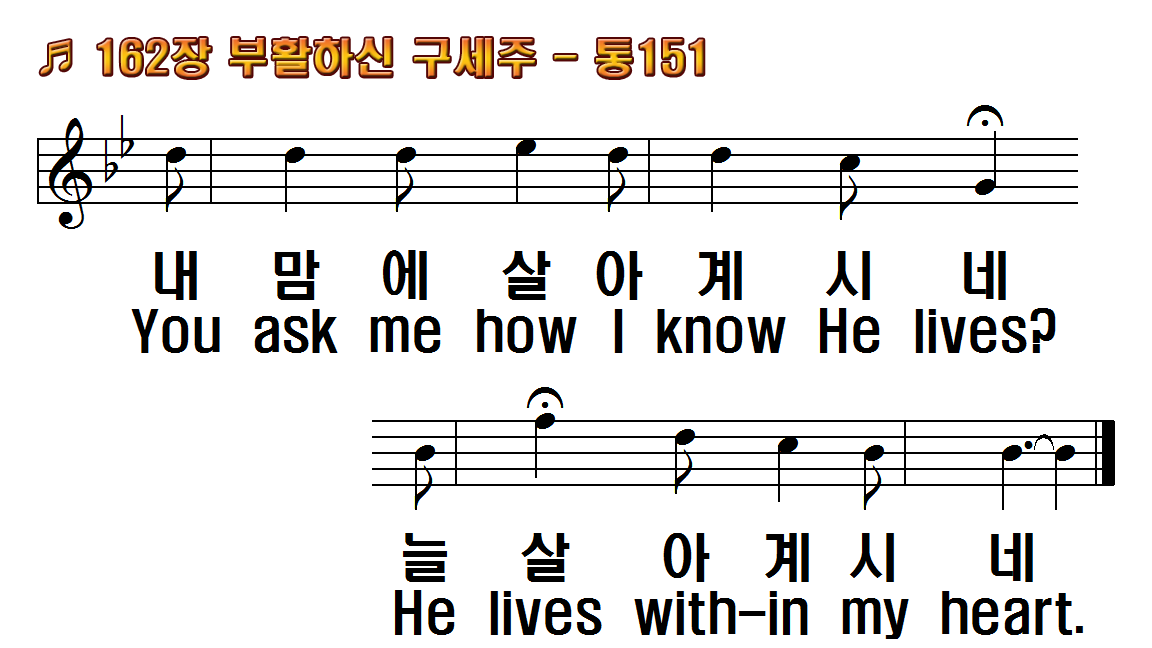 1.부활하신 구세주 나 항상
2.온 세상 살펴보니 주 사랑
3.주 믿는 성도들아 다 기쁜
후.예수 예수 늘 살아계셔서
1.I serve a risen Savior,
2.In all the world around me
3.Rejoice, rejoice, O Christian,
R.He lives, He lives, Christ
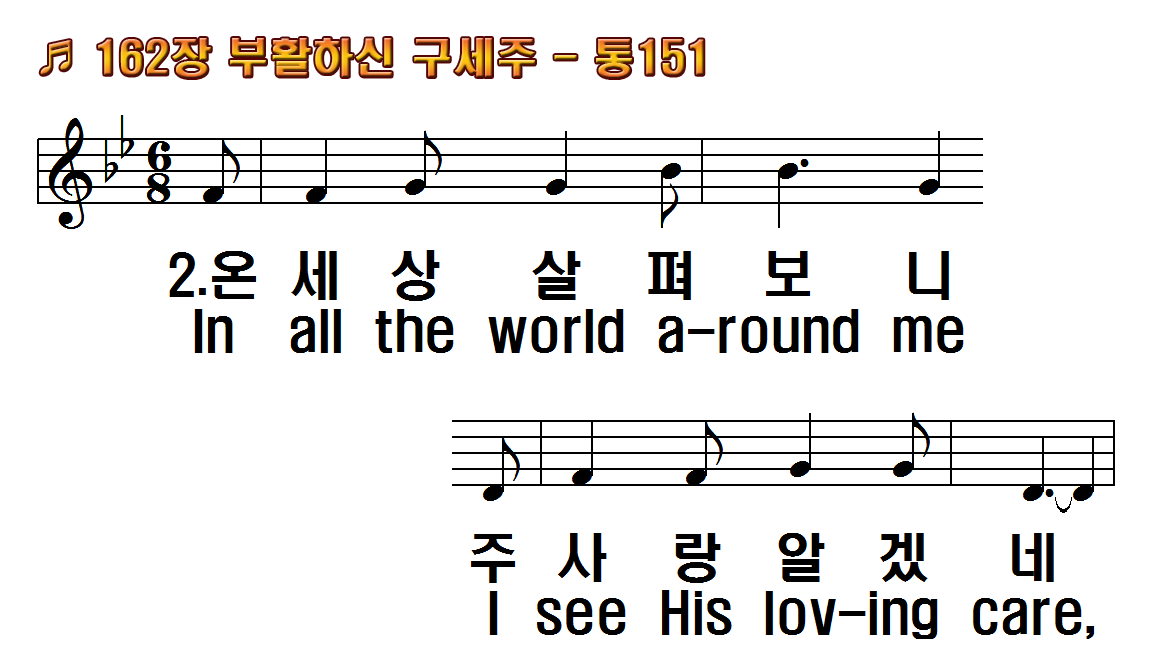 1.부활하신 구세주 나 항상
2.온 세상 살펴보니 주 사랑
3.주 믿는 성도들아 다 기쁜
후.예수 예수 늘 살아계셔서
1.I serve a risen Savior,
2.In all the world around me
3.Rejoice, rejoice, O Christian,
R.He lives, He lives, Christ
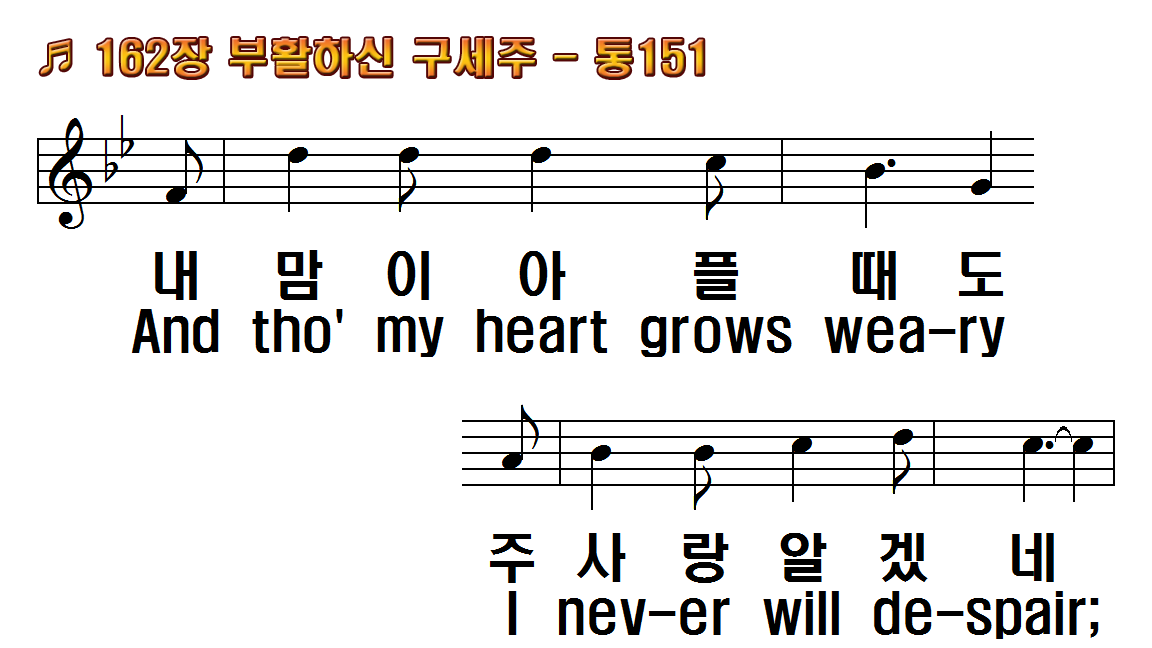 1.부활하신 구세주 나 항상
2.온 세상 살펴보니 주 사랑
3.주 믿는 성도들아 다 기쁜
후.예수 예수 늘 살아계셔서
1.I serve a risen Savior,
2.In all the world around me
3.Rejoice, rejoice, O Christian,
R.He lives, He lives, Christ
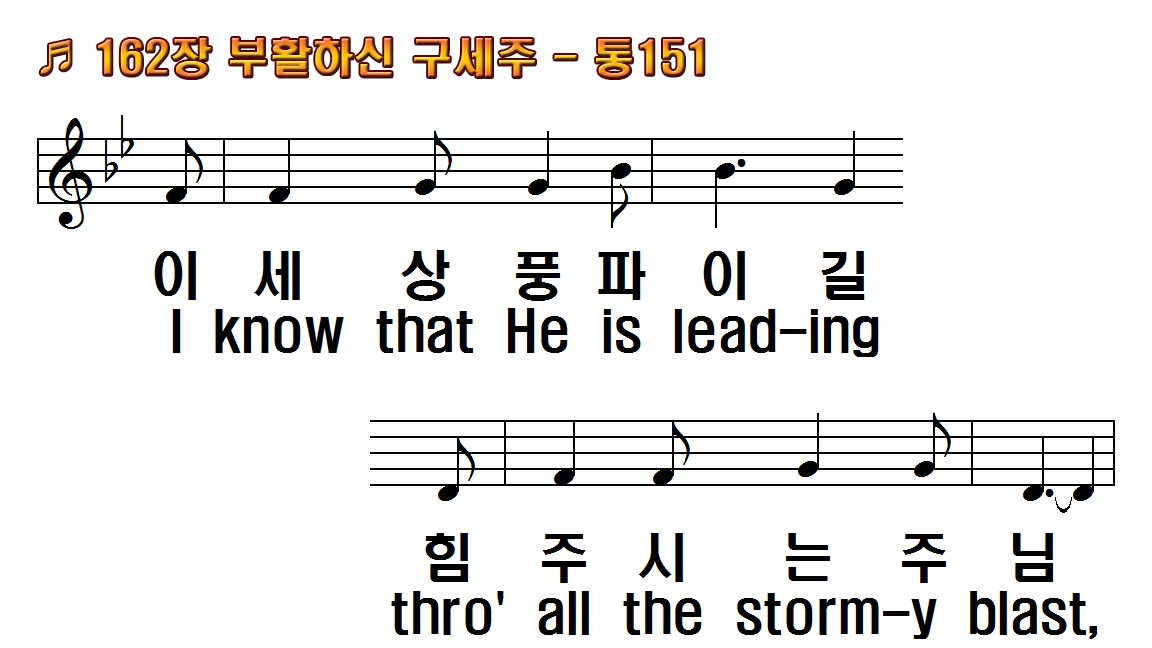 1.부활하신 구세주 나 항상
2.온 세상 살펴보니 주 사랑
3.주 믿는 성도들아 다 기쁜
후.예수 예수 늘 살아계셔서
1.I serve a risen Savior,
2.In all the world around me
3.Rejoice, rejoice, O Christian,
R.He lives, He lives, Christ
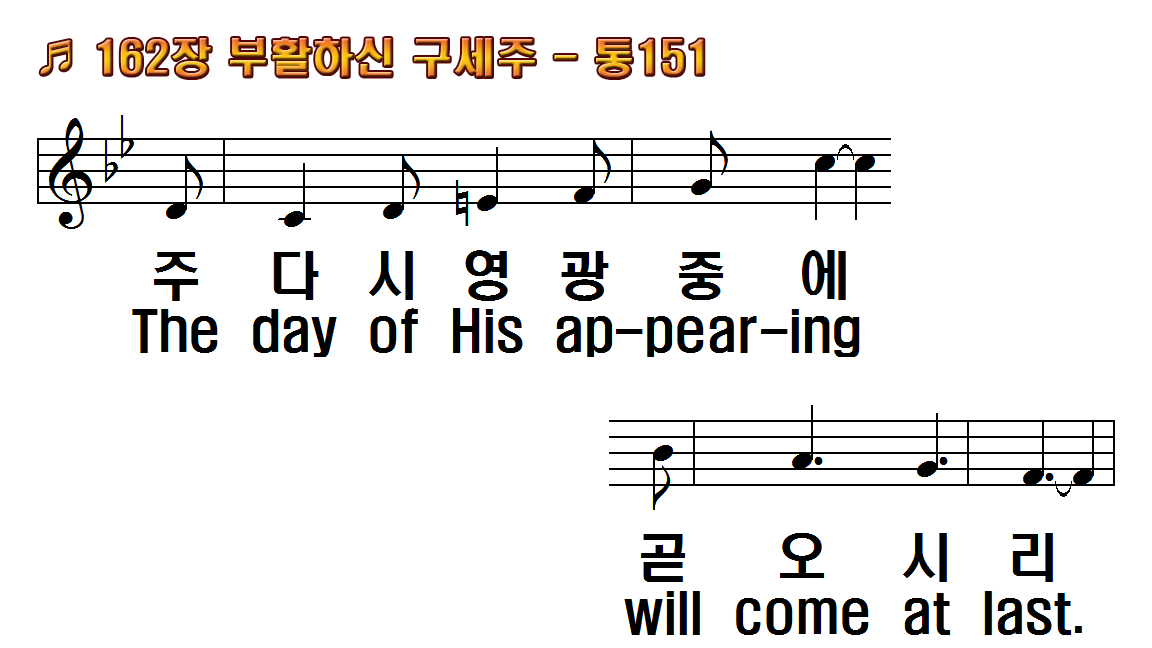 1.부활하신 구세주 나 항상
2.온 세상 살펴보니 주 사랑
3.주 믿는 성도들아 다 기쁜
후.예수 예수 늘 살아계셔서
1.I serve a risen Savior,
2.In all the world around me
3.Rejoice, rejoice, O Christian,
R.He lives, He lives, Christ
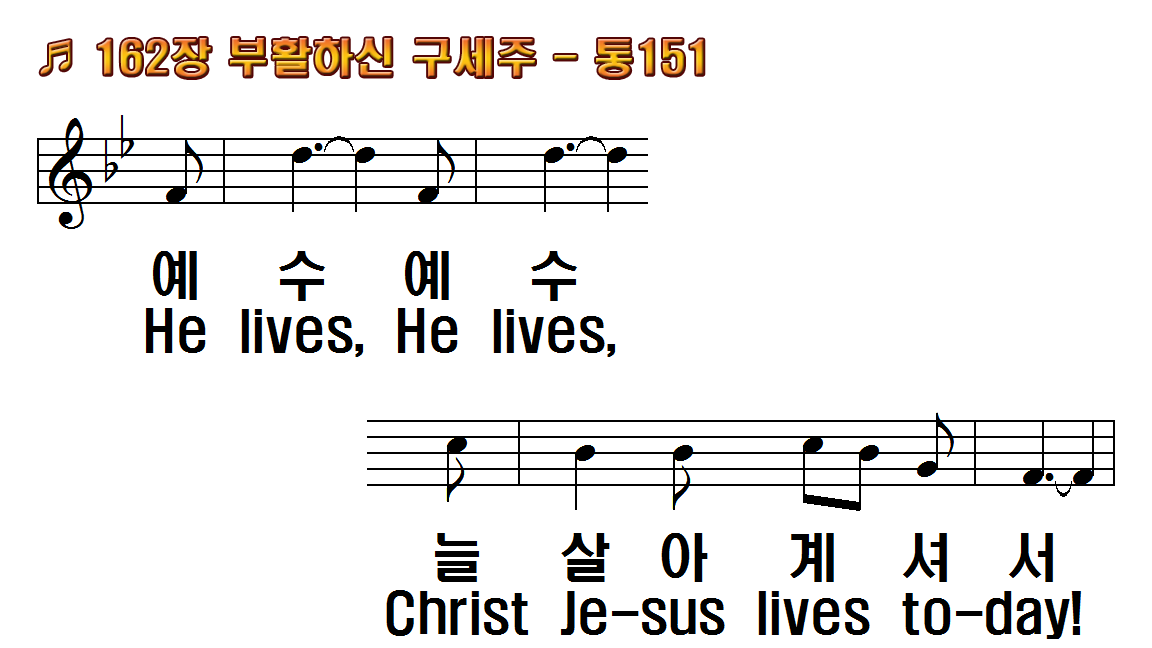 1.부활하신 구세주 나 항상
2.온 세상 살펴보니 주 사랑
3.주 믿는 성도들아 다 기쁜
후.예수 예수 늘 살아계셔서
1.I serve a risen Savior,
2.In all the world around me
3.Rejoice, rejoice, O Christian,
R.He lives, He lives, Christ
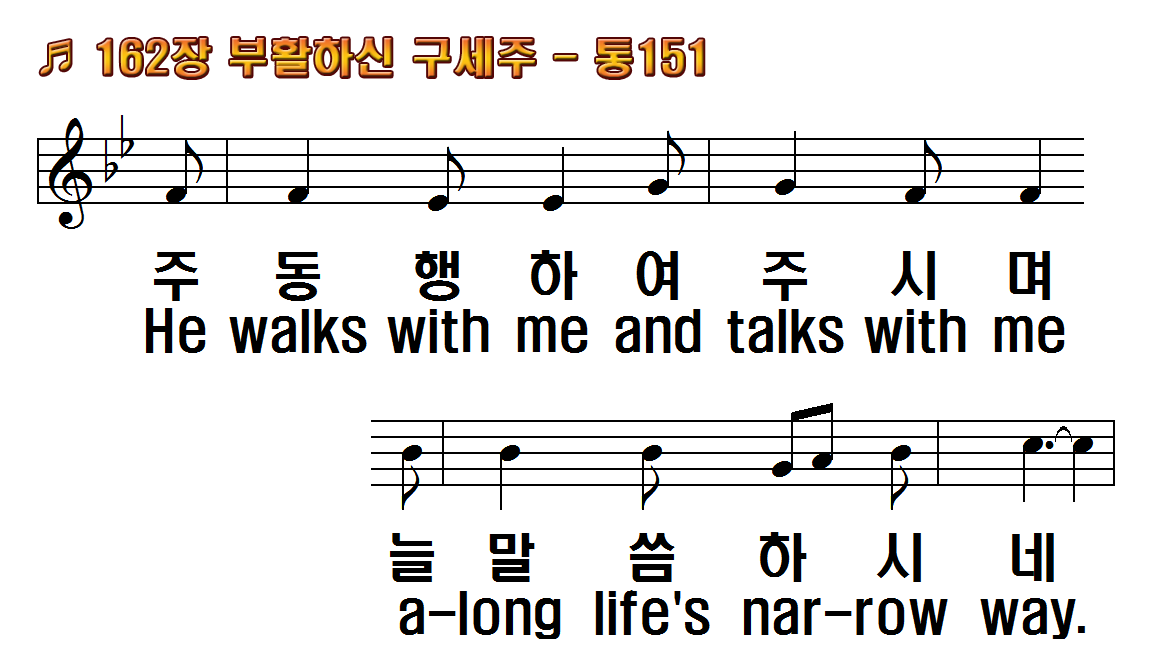 1.부활하신 구세주 나 항상
2.온 세상 살펴보니 주 사랑
3.주 믿는 성도들아 다 기쁜
후.예수 예수 늘 살아계셔서
1.I serve a risen Savior,
2.In all the world around me
3.Rejoice, rejoice, O Christian,
R.He lives, He lives, Christ
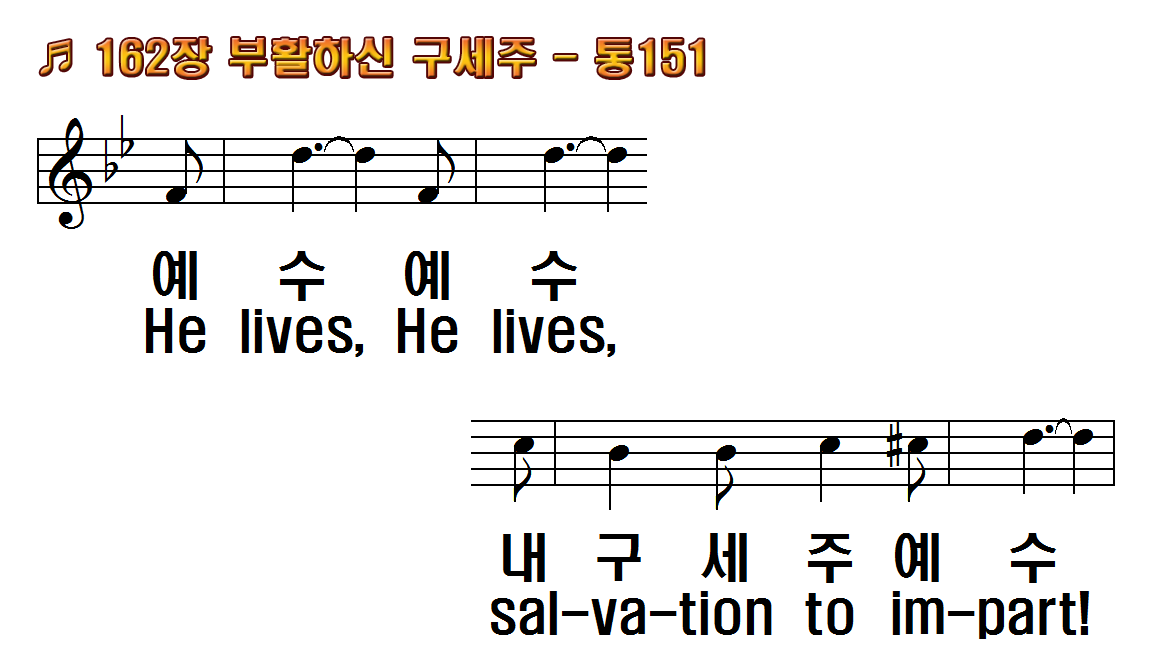 1.부활하신 구세주 나 항상
2.온 세상 살펴보니 주 사랑
3.주 믿는 성도들아 다 기쁜
후.예수 예수 늘 살아계셔서
1.I serve a risen Savior,
2.In all the world around me
3.Rejoice, rejoice, O Christian,
R.He lives, He lives, Christ
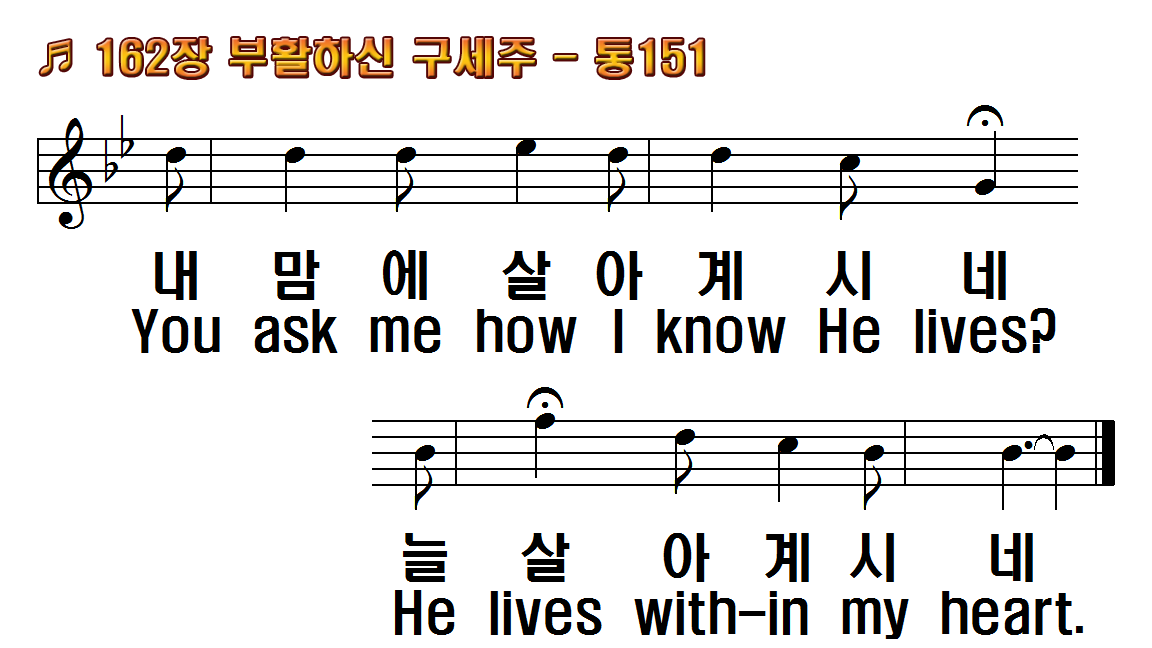 1.부활하신 구세주 나 항상
2.온 세상 살펴보니 주 사랑
3.주 믿는 성도들아 다 기쁜
후.예수 예수 늘 살아계셔서
1.I serve a risen Savior,
2.In all the world around me
3.Rejoice, rejoice, O Christian,
R.He lives, He lives, Christ
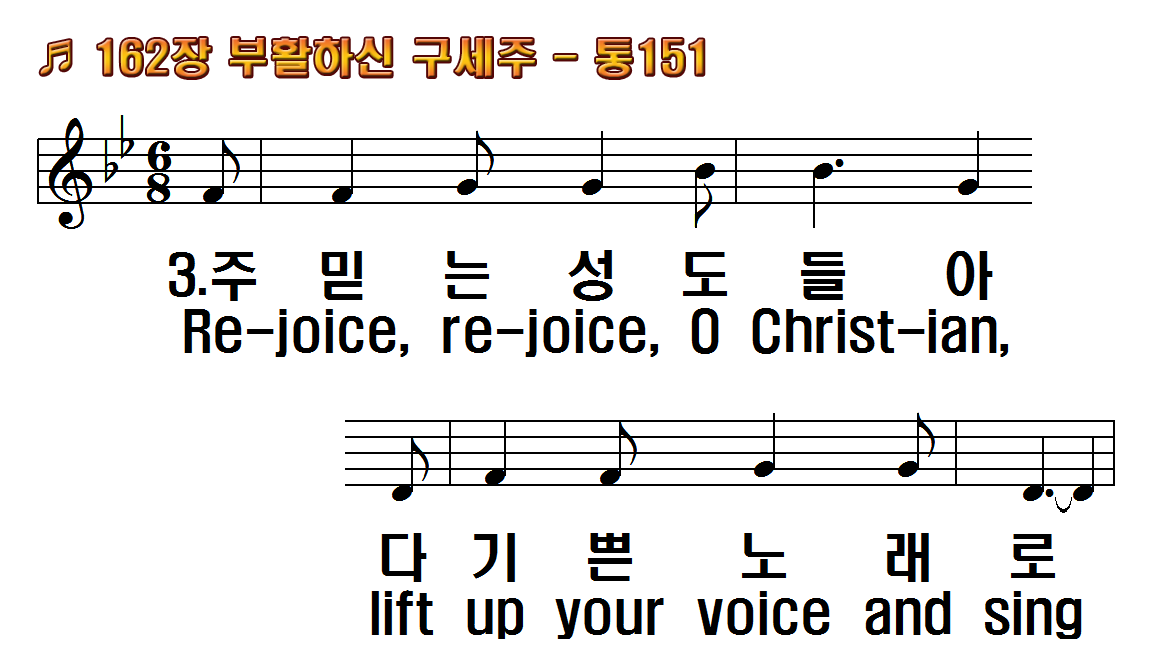 1.부활하신 구세주 나 항상
2.온 세상 살펴보니 주 사랑
3.주 믿는 성도들아 다 기쁜
후.예수 예수 늘 살아계셔서
1.I serve a risen Savior,
2.In all the world around me
3.Rejoice, rejoice, O Christian,
R.He lives, He lives, Christ
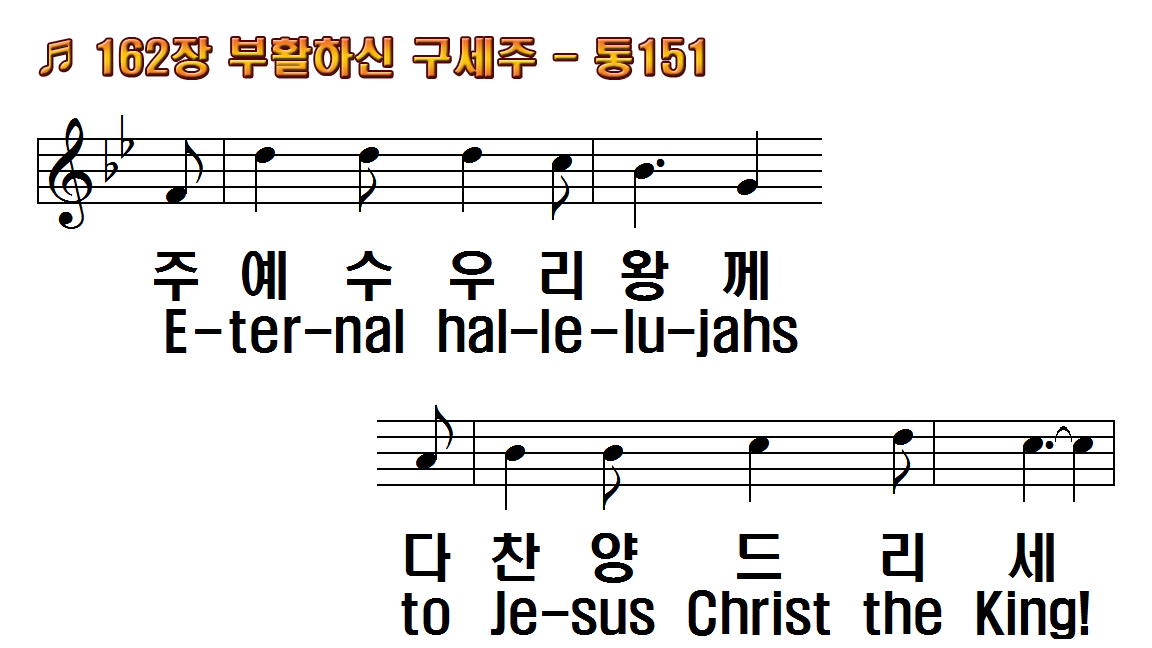 1.부활하신 구세주 나 항상
2.온 세상 살펴보니 주 사랑
3.주 믿는 성도들아 다 기쁜
후.예수 예수 늘 살아계셔서
1.I serve a risen Savior,
2.In all the world around me
3.Rejoice, rejoice, O Christian,
R.He lives, He lives, Christ
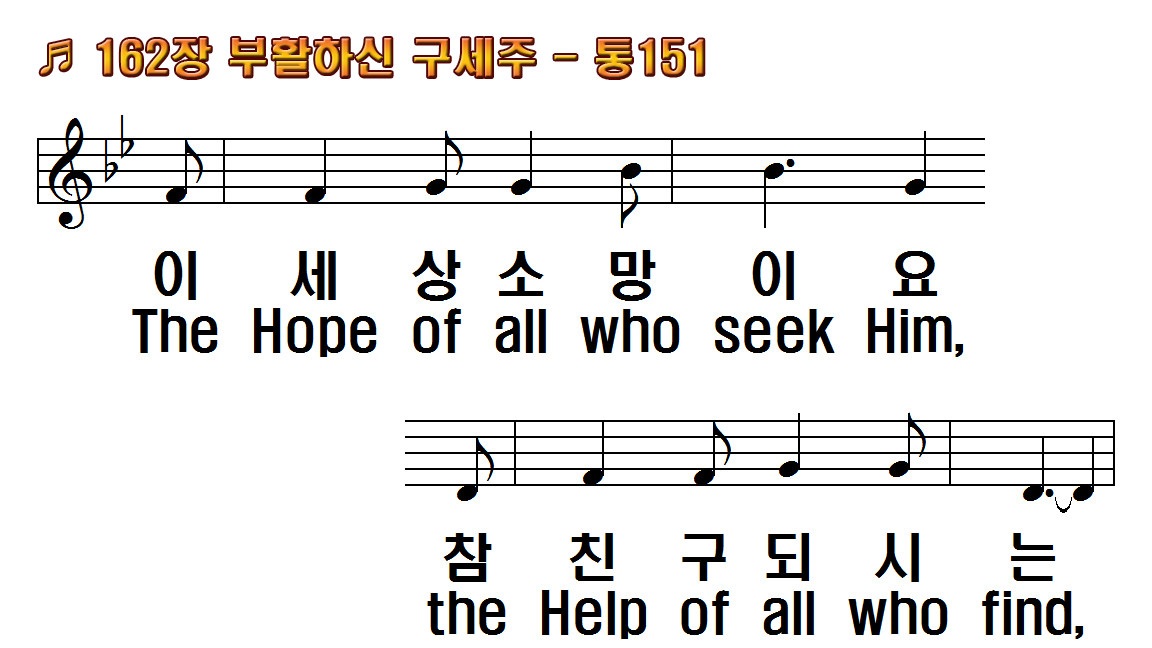 1.부활하신 구세주 나 항상
2.온 세상 살펴보니 주 사랑
3.주 믿는 성도들아 다 기쁜
후.예수 예수 늘 살아계셔서
1.I serve a risen Savior,
2.In all the world around me
3.Rejoice, rejoice, O Christian,
R.He lives, He lives, Christ
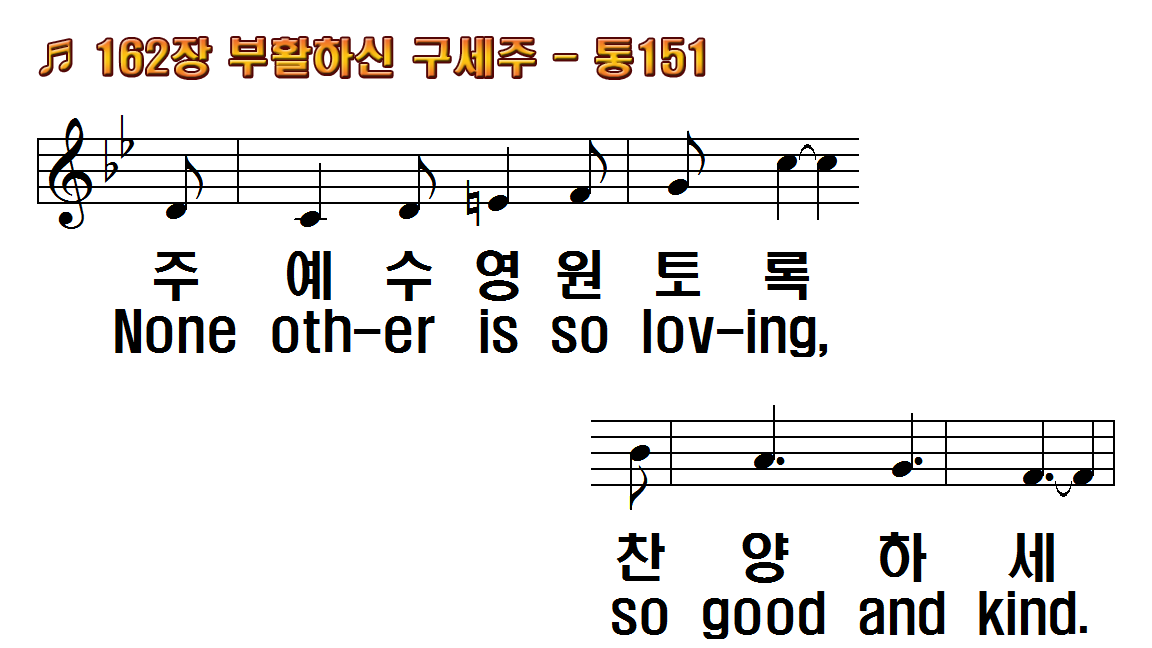 1.부활하신 구세주 나 항상
2.온 세상 살펴보니 주 사랑
3.주 믿는 성도들아 다 기쁜
후.예수 예수 늘 살아계셔서
1.I serve a risen Savior,
2.In all the world around me
3.Rejoice, rejoice, O Christian,
R.He lives, He lives, Christ
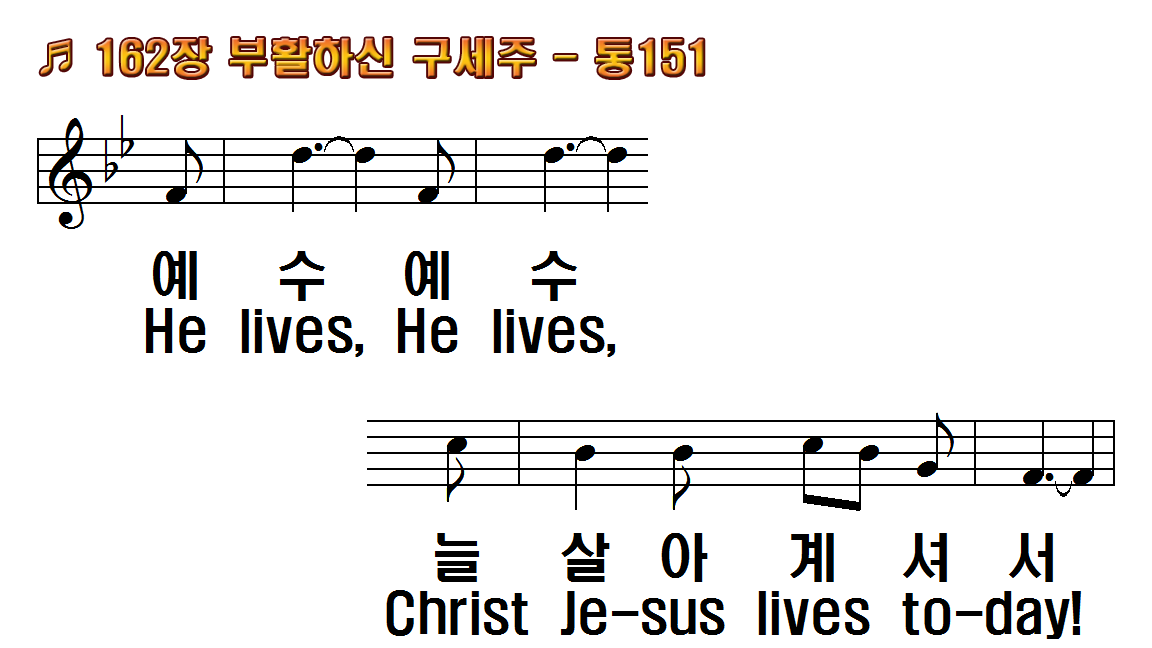 1.부활하신 구세주 나 항상
2.온 세상 살펴보니 주 사랑
3.주 믿는 성도들아 다 기쁜
후.예수 예수 늘 살아계셔서
1.I serve a risen Savior,
2.In all the world around me
3.Rejoice, rejoice, O Christian,
R.He lives, He lives, Christ
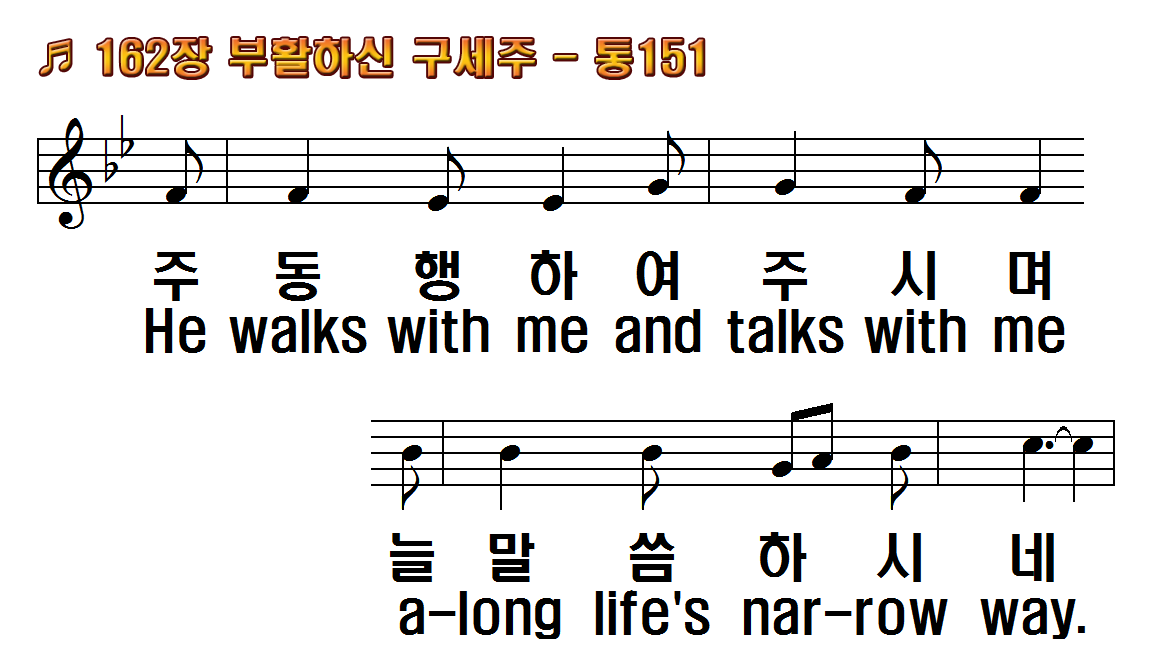 1.부활하신 구세주 나 항상
2.온 세상 살펴보니 주 사랑
3.주 믿는 성도들아 다 기쁜
후.예수 예수 늘 살아계셔서
1.I serve a risen Savior,
2.In all the world around me
3.Rejoice, rejoice, O Christian,
R.He lives, He lives, Christ
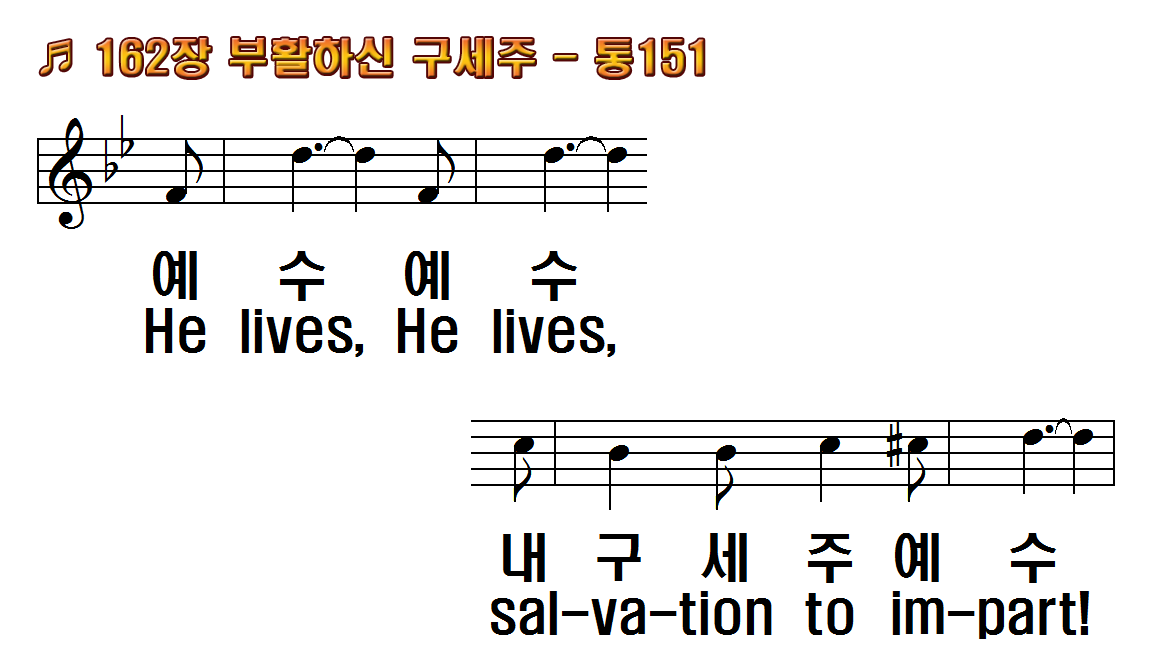 1.부활하신 구세주 나 항상
2.온 세상 살펴보니 주 사랑
3.주 믿는 성도들아 다 기쁜
후.예수 예수 늘 살아계셔서
1.I serve a risen Savior,
2.In all the world around me
3.Rejoice, rejoice, O Christian,
R.He lives, He lives, Christ
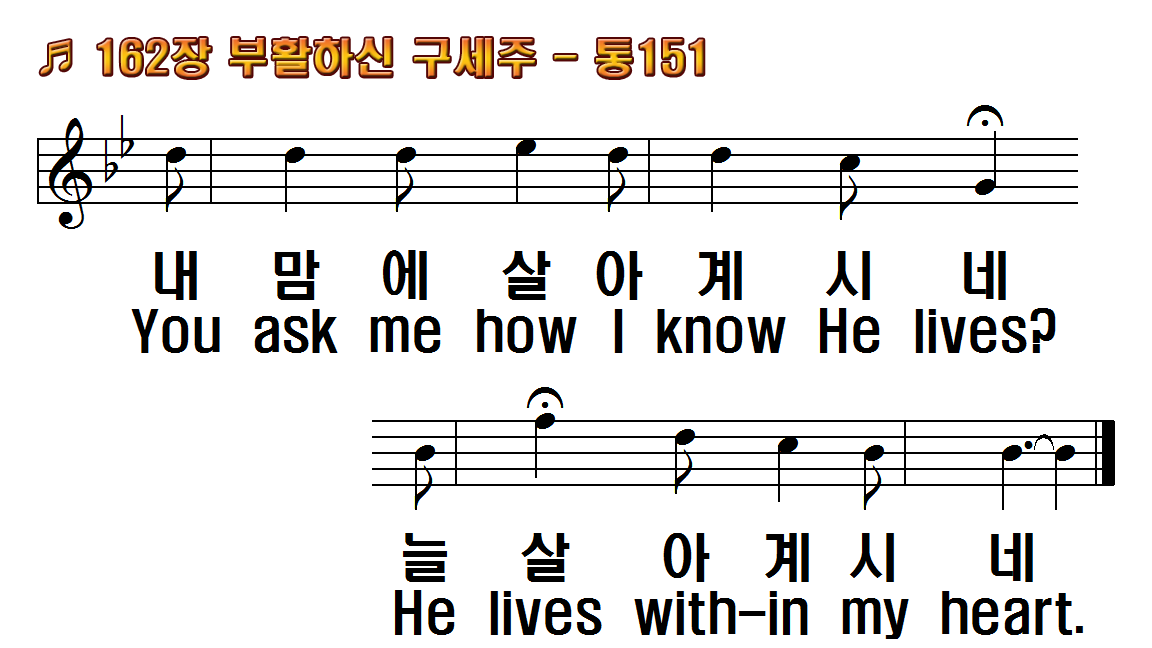 1.부활하신 구세주 나 항상
2.온 세상 살펴보니 주 사랑
3.주 믿는 성도들아 다 기쁜
후.예수 예수 늘 살아계셔서
1.I serve a risen Savior,
2.In all the world around me
3.Rejoice, rejoice, O Christian,
R.He lives, He lives, Christ
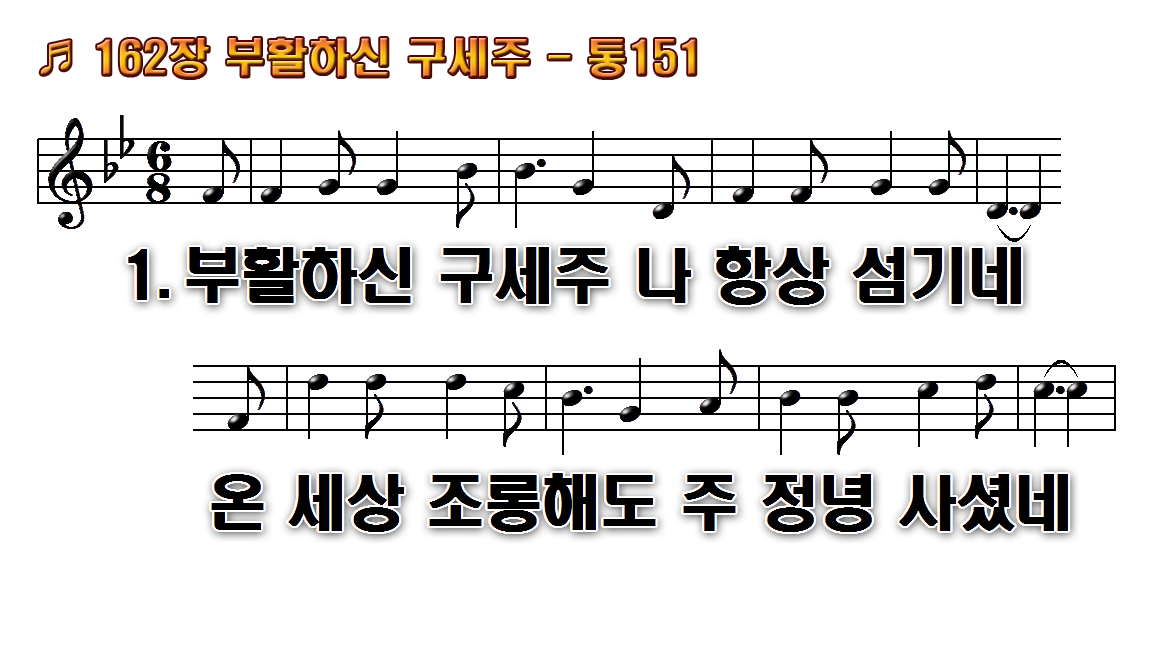 1.부활하신 구세주 나 항상
2.온 세상 살펴보니 주 사랑
3.주 믿는 성도들아 다 기쁜
후.예수 예수 늘 살아계셔서
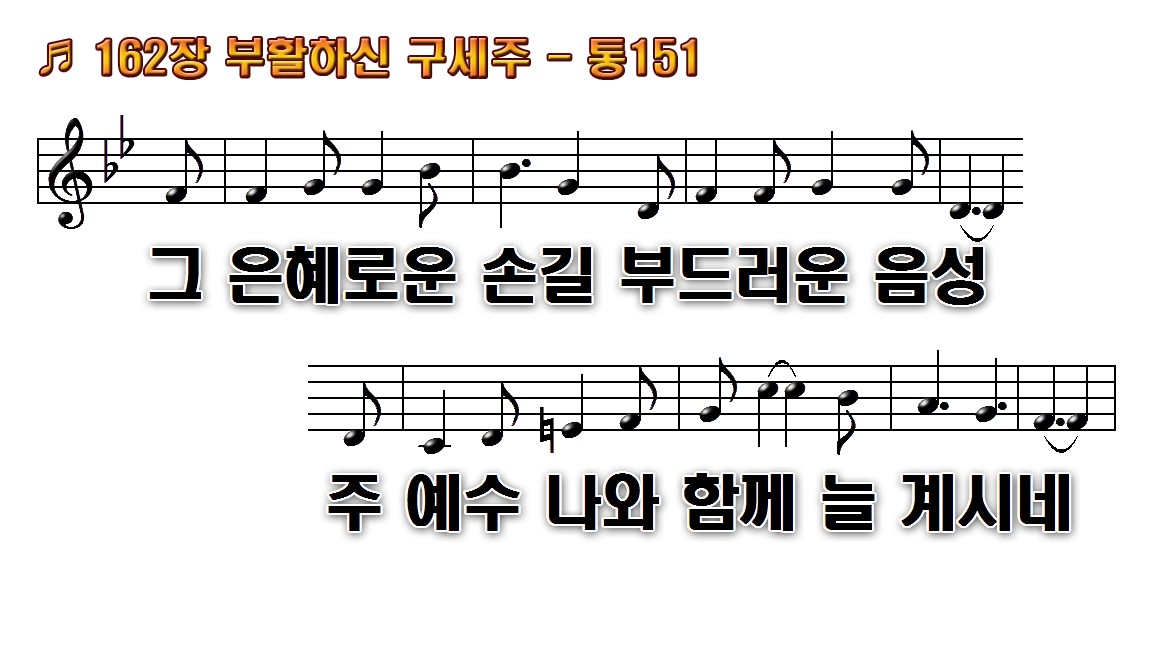 1.부활하신 구세주 나 항상
2.온 세상 살펴보니 주 사랑
3.주 믿는 성도들아 다 기쁜
후.예수 예수 늘 살아계셔서
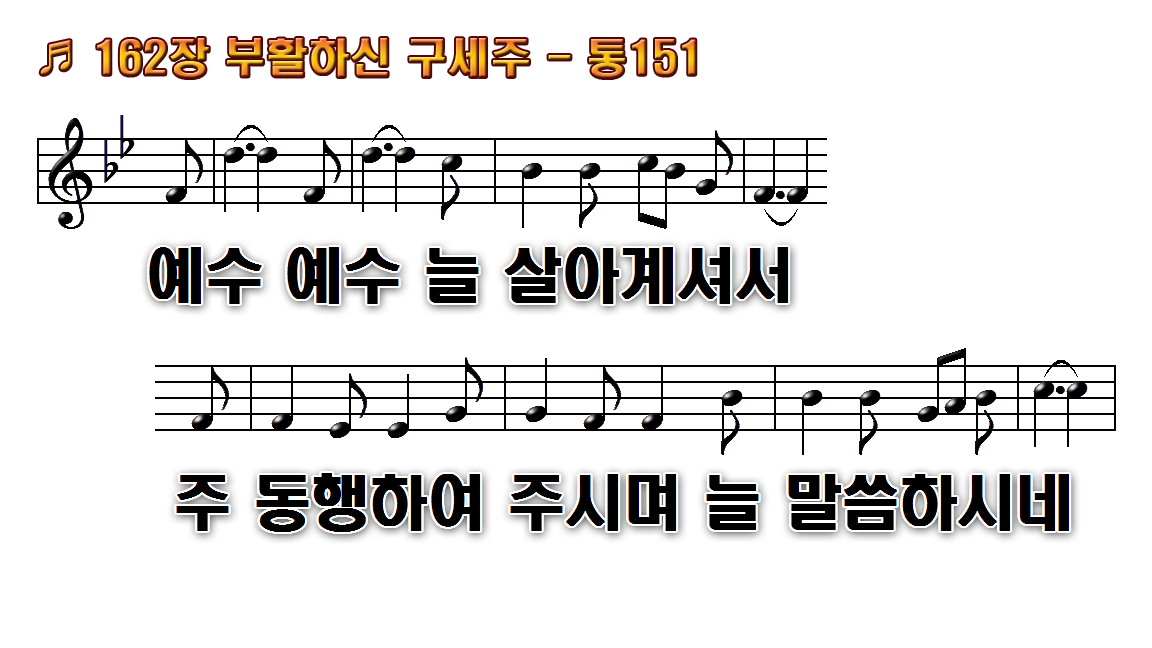 1.부활하신 구세주 나 항상
2.온 세상 살펴보니 주 사랑
3.주 믿는 성도들아 다 기쁜
후.예수 예수 늘 살아계셔서
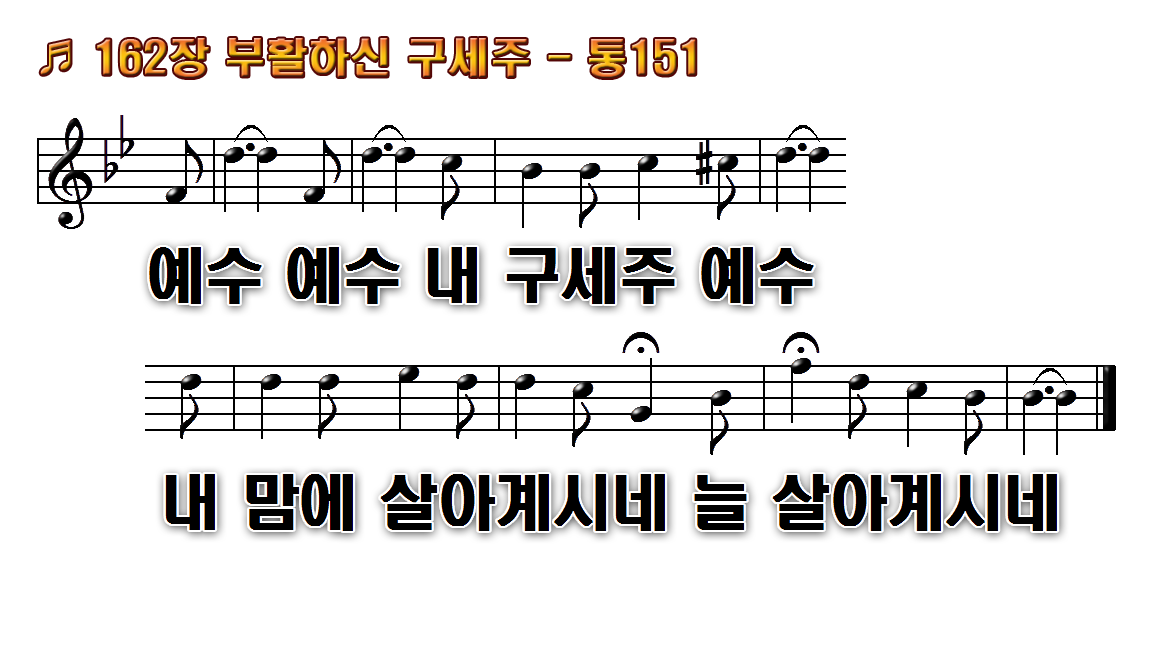 1.부활하신 구세주 나 항상
2.온 세상 살펴보니 주 사랑
3.주 믿는 성도들아 다 기쁜
후.예수 예수 늘 살아계셔서
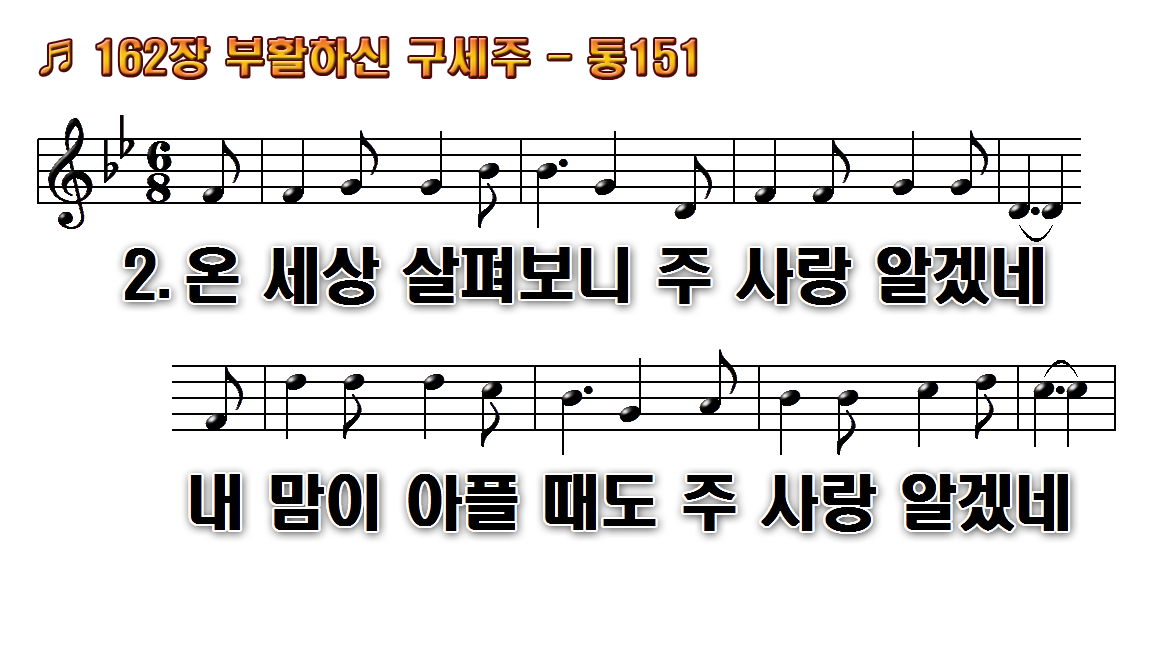 1.부활하신 구세주 나 항상
2.온 세상 살펴보니 주 사랑
3.주 믿는 성도들아 다 기쁜
후.예수 예수 늘 살아계셔서
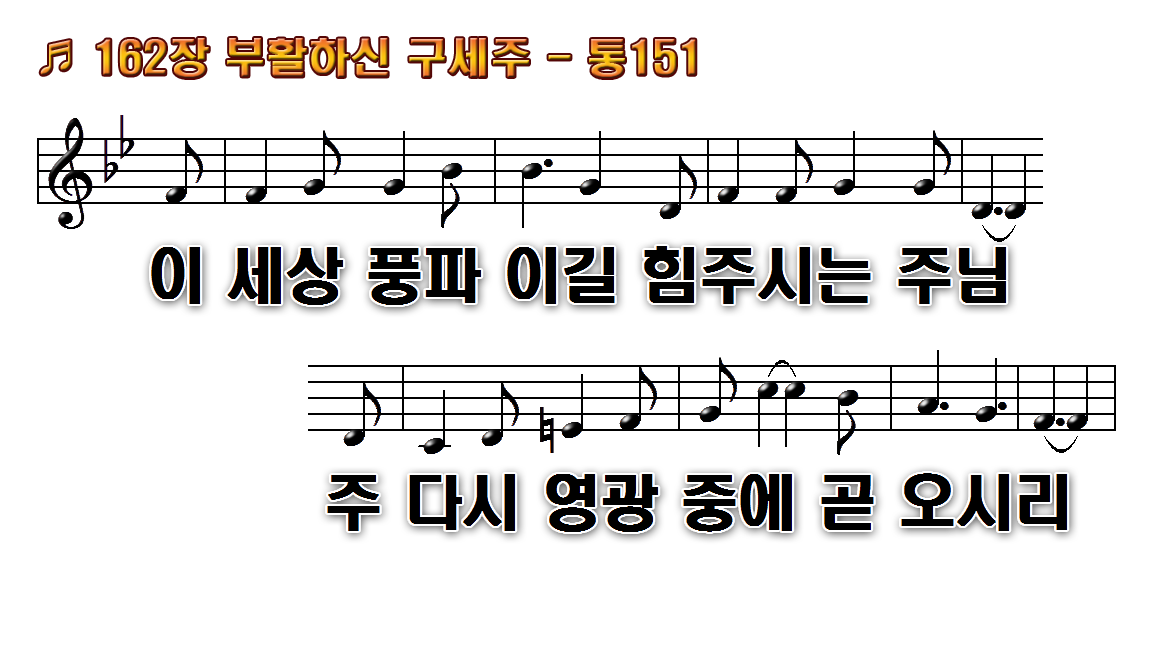 1.부활하신 구세주 나 항상
2.온 세상 살펴보니 주 사랑
3.주 믿는 성도들아 다 기쁜
후.예수 예수 늘 살아계셔서
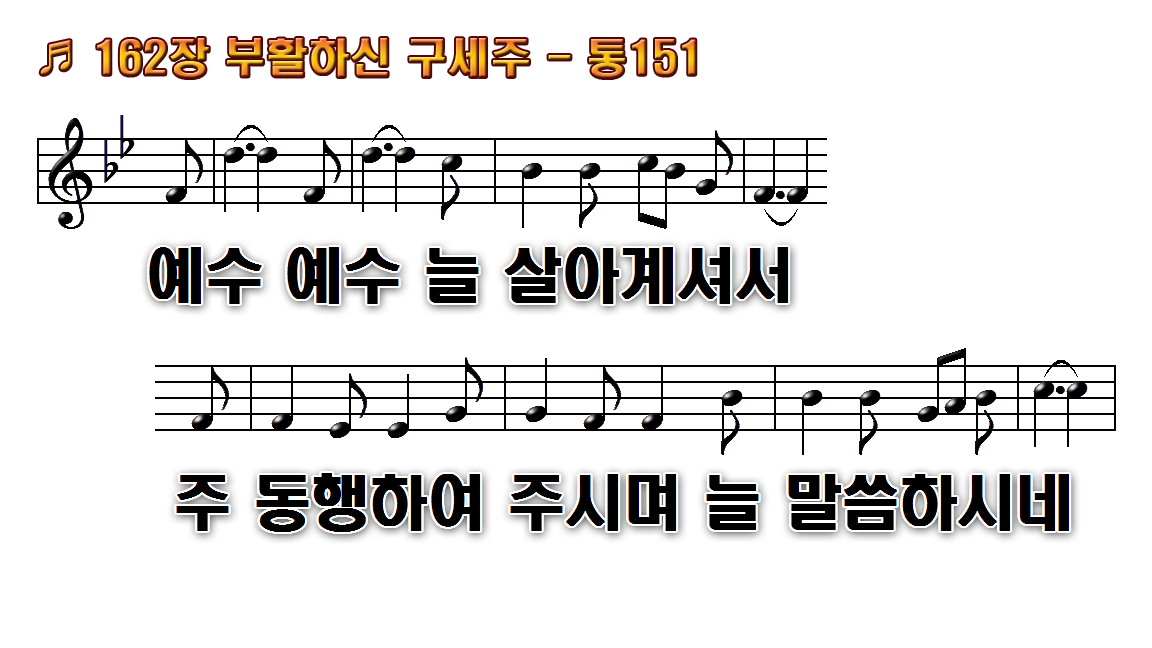 1.부활하신 구세주 나 항상
2.온 세상 살펴보니 주 사랑
3.주 믿는 성도들아 다 기쁜
후.예수 예수 늘 살아계셔서
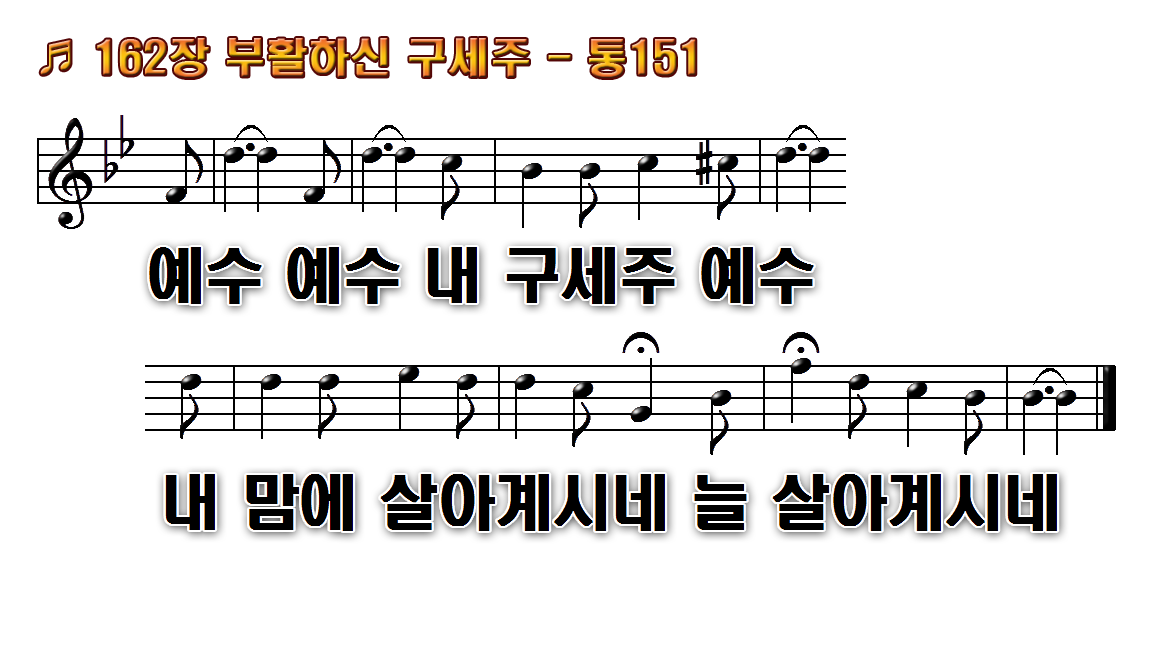 1.부활하신 구세주 나 항상
2.온 세상 살펴보니 주 사랑
3.주 믿는 성도들아 다 기쁜
후.예수 예수 늘 살아계셔서
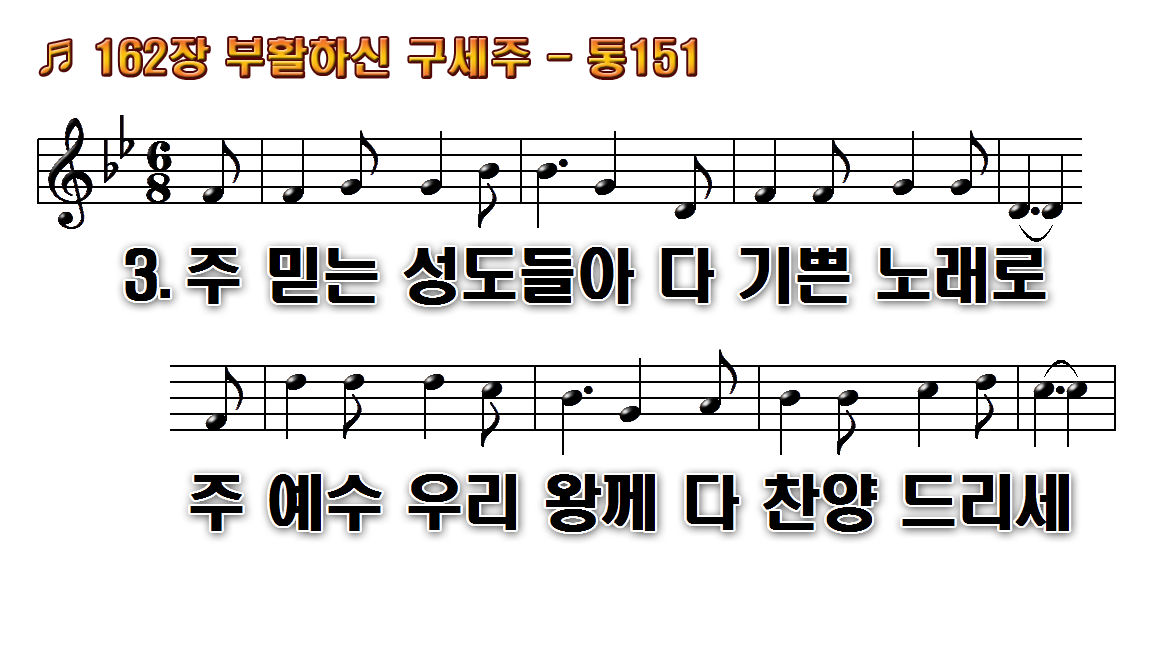 1.부활하신 구세주 나 항상
2.온 세상 살펴보니 주 사랑
3.주 믿는 성도들아 다 기쁜
후.예수 예수 늘 살아계셔서
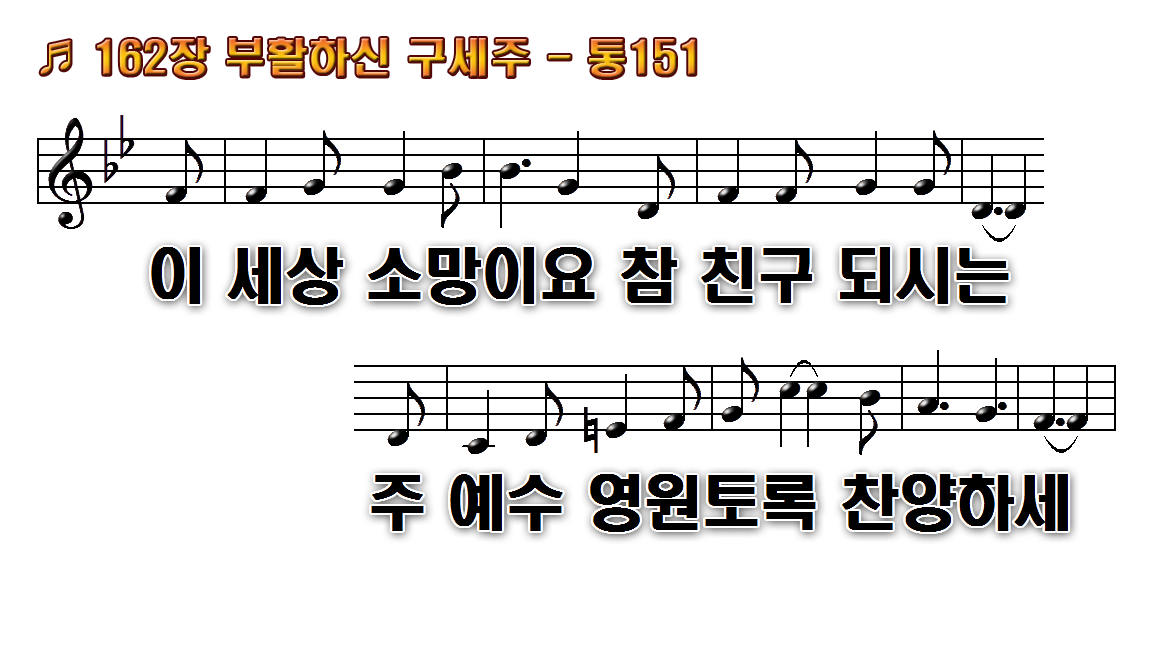 1.부활하신 구세주 나 항상
2.온 세상 살펴보니 주 사랑
3.주 믿는 성도들아 다 기쁜
후.예수 예수 늘 살아계셔서
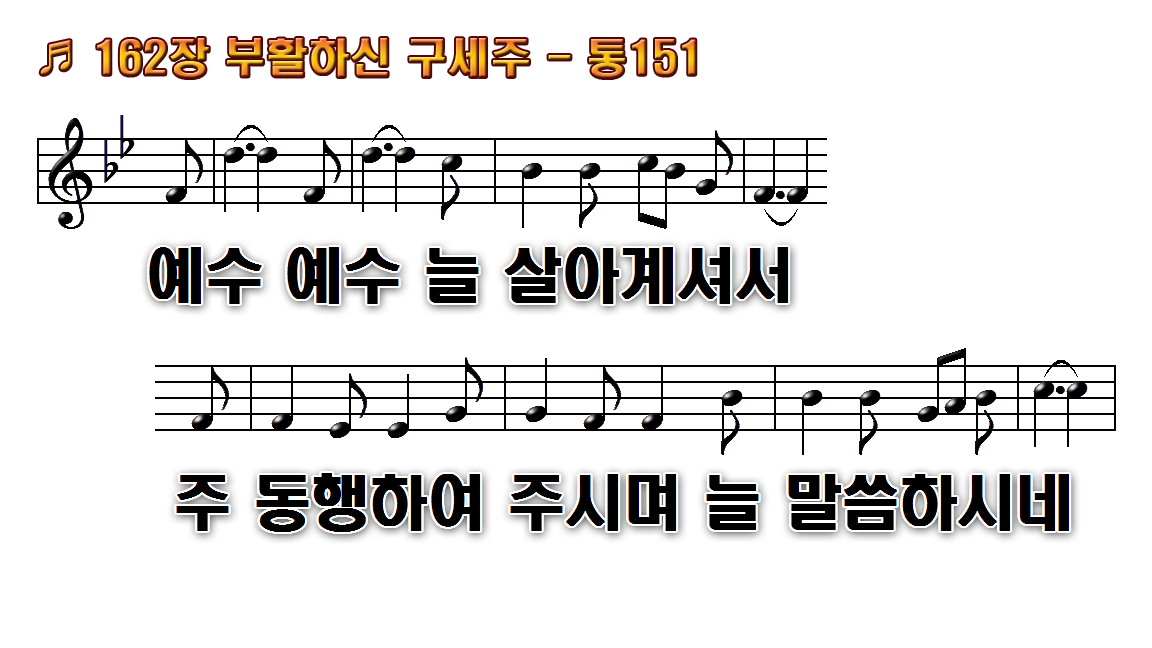 1.부활하신 구세주 나 항상
2.온 세상 살펴보니 주 사랑
3.주 믿는 성도들아 다 기쁜
후.예수 예수 늘 살아계셔서
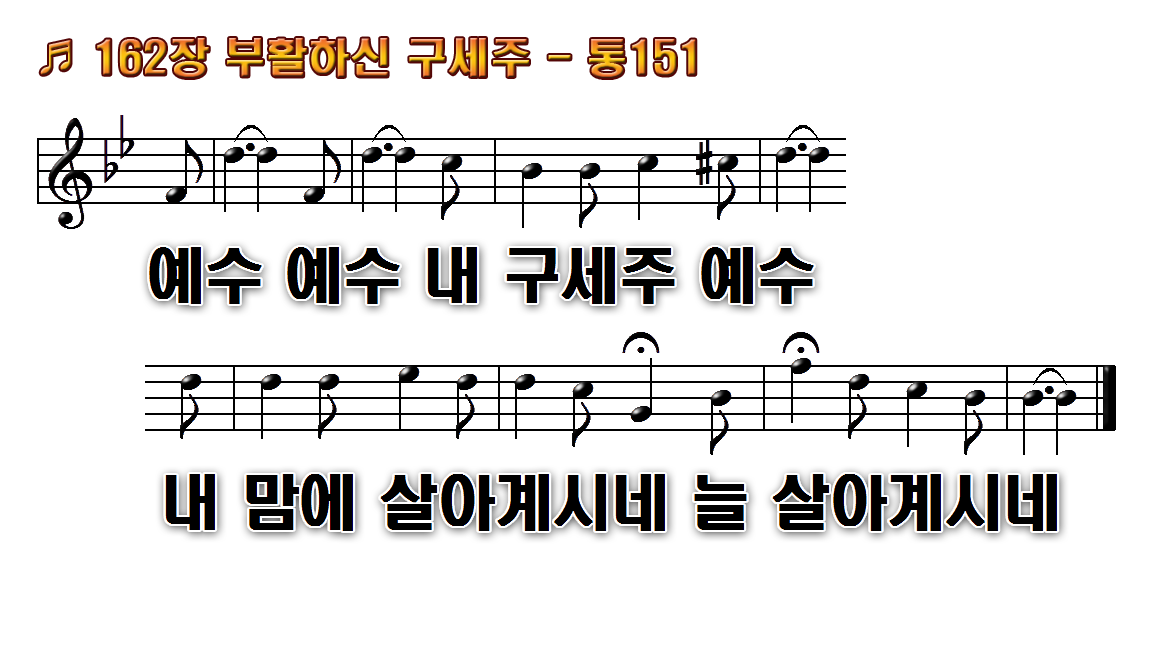 1.부활하신 구세주 나 항상
2.온 세상 살펴보니 주 사랑
3.주 믿는 성도들아 다 기쁜
후.예수 예수 늘 살아계셔서